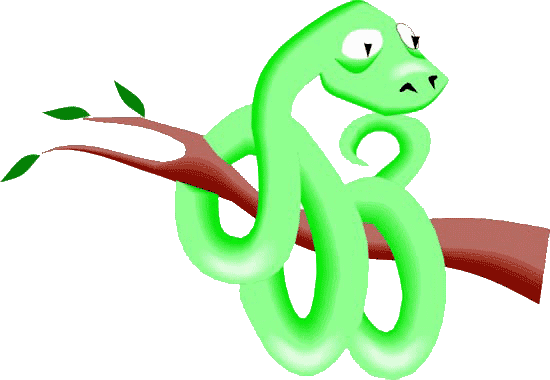 www.zooclub.ru
Самые необычные домашние животные
Человек многие века стремится одомашнить самые разные виды животных. Некоторые из них оказались способными уживаться с людьми и даже испытывать к ним привязанность. Но другие животные никогда не смогут жить даже рядом с человеком, не то, что в его доме. Тем не менее, некоторых людей это не останавливает, и они снова и снова удивляют мир своими «домашними» питомцами.
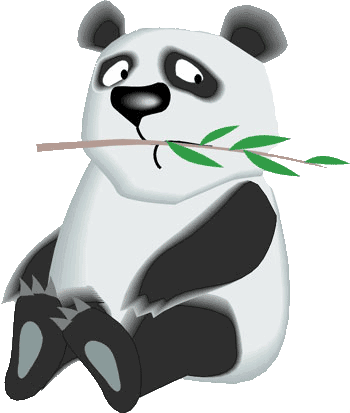 [Speaker Notes: https://zooclub.ru/samye/domashnie_zhivotnye.shtml]
КРОКОДИЛЫ
Экзотические животные, вроде крокодила, не такая уж и редкость. Крокодилы, как домашние питомцы, пользуются наибольшей популярностью в США и африканских странах. Маленьких крокодилов содержат в больших аквариумах, а затем перемещают в бассейн.  Однако нередки случаи проявления крокодильей «любви» в виде укусов и сломанных костей у владельцев.
[Speaker Notes: http://zooclub.ru/samye/domashnie_zhivotnye.shtml]
ИГУАНЫ
Игуаны куда более безопасные животные, чем крокодилы. Вероятно, поэтому они получили такую популярность во всем мире среди любителей экзотики дома. А также, потому что игуаны – доступные крупные рептилии, их можно купить практически в любом крупном городе мира. Однако мало кто из владельцев удосуживается ознакомиться с природой этого животного, поэтому смертность среди домашних игуан достаточно высока.
[Speaker Notes: http://zooclub.ru/samye/domashnie_zhivotnye.shtml]
БОБРЫ
Люди пытаются приручить даже бобров, хотя не очень понятно зачем. Вероятно, за тем, чтобы наблюдать, как эти животные строят плотину, можно сказать, под окнами хозяйского дома. Бобры не живут с владельцами в доме, для них сооружают специальный вольер, куда входит часть реки. Все содержание заключается в поддержании условий, близких к естественным, и кормежка бобра.
[Speaker Notes: http://zooclub.ru/samye/domashnie_zhivotnye.shtml]
ЛИСЫ
Одно из самых странных «домашних» животных – лиса. Странное не столько потому, что животное все-таки дикое, а столько оттого, что научно подтверждено, что лисы не привязываются к людям. Лисы, которых сейчас можно приобрести для содержания в домашних условиях, повадками напоминают собак, они дружелюбны к людям, но не более того. Если отпустить их на волю, они быстро восстановят свое естественное поведение.
[Speaker Notes: http://zooclub.ru/samye/domashnie_zhivotnye.shtml]
ДИКИЕ КОШКИ
Дикие кошки дома. Люди различных стран пытаются сделать домашними тигров, львов, сервалов, камышовых котов, леопардов, гепардов, пум и других кошачьих. Однако милые и забавные котята быстро вырастают в больших кошек, и игры с ними становятся опасными. Животные, выращенные людьми, очень часто не осознают своих размеров и сил, поэтому нередко травмируют владельцев, наивно полагающих, что дикая кошка станет ручной.
[Speaker Notes: http://zooclub.ru/samye/domashnie_zhivotnye.shtml]
КАМА
Кама – маленький симпатичный верблюд с покладистым, добрым нравом. Это животное выведено людьми в Дубае в недалеком 1998 году, путем скрещивания ламы и одногорбого верблюда. Животные-гибриды имеют небольшой рост, густую, приятную на ощупь шерсть, а также они выносливые и сильные. Благодаря этим характеристикам кама быстро приобрела популярность по всему миру.
[Speaker Notes: http://zooclub.ru/samye/domashnie_zhivotnye.shtml]
СААРЛООСКАЯ СОБАКА
Одомашнивание волка в далекие-далекие времена привело к появлению рядом с человеком собаки, а современные эксперименты (20-21 век) Ландера Сарлоса, а после его смерти, и его жены и дочери, привели к возникновению нового вида животных, получившего имя создателя – саарлооская волчья собака. Сарлос скрестил русскую волчицу и немецкую овчарку. Путем долгой селекционной работы ему удалось получить животное, похожее на волка, как внешне, так и повадками, но охотно признающее вожаком человека. Саарлоос вольфхонды – самые лучшие в мире охранные, сторожевые, спасательные собаки и самые дорогие, разумеется.
[Speaker Notes: http://zooclub.ru/samye/domashnie_zhivotnye.shtml]
КИНКАЖУ
«Енот – домашнее животное американца» - по правде сказать, звучит уже странно, ведь енот в доме – это просто стихийное бедствие, и жители США знают это по собственному опыту. Но непростой енот привлек жителей 50-ти штатов, а енот Кинкажу, или, как говорят индейцы, кинкажу. Он пользуется большой популярностью, наравне с игуанами и лемурами. Однако мало кто из владельцев думает о том, что эти животные все же дикие по натуре, и могут, спустя много лет совместной с человеком жизни, серьезно ранить хозяина.
[Speaker Notes: http://zooclub.ru/samye/domashnie_zhivotnye.shtml]
ЗМЕИ
Змеи – одни из первых экзотических животных, которых человек принес в свой дом. Как правило, их содержат в террариуме или бассейне (водяных змей). Зоорынок располагает сейчас достаточно большим предложением змей различных видов. Содержать этих рептилий непросто, да и стоят они недешево.
[Speaker Notes: http://zooclub.ru/samye/domashnie_zhivotnye.shtml]
ПАНДЫ
Начиная с 1984 года, в Китае можно взять в аренду ни кого-нибудь, а исчезающий вид – панду! Сделать «домашним» бамбукового медведя можно на 10 лет, заплатив арендную плату в размере 10 млн долларов (по 1 млн в год). А если арендатор панды решит заняться ее крайне сложным разведением, всех родившихся животных он будет обязан зарегистрировать, как собственность Китая.
[Speaker Notes: http://zooclub.ru/samye/domashnie_zhivotnye.shtml]
В разных уголках Земли люди приводят в свой дом различных диких животных. Но приручить – не значит одомашнить. На сегодняшний день известно множество случаев причинения травм, увечий и даже смерти людям «домашними» питомцами. В первую очередь, вина в подобных случаях лежит не на животных, а на людях, допустивших это из-за своей беспечности, зоологической неграмотности и излишней самоуверенности.
[Speaker Notes: http://zooclub.ru/samye/domashnie_zhivotnye.shtml]